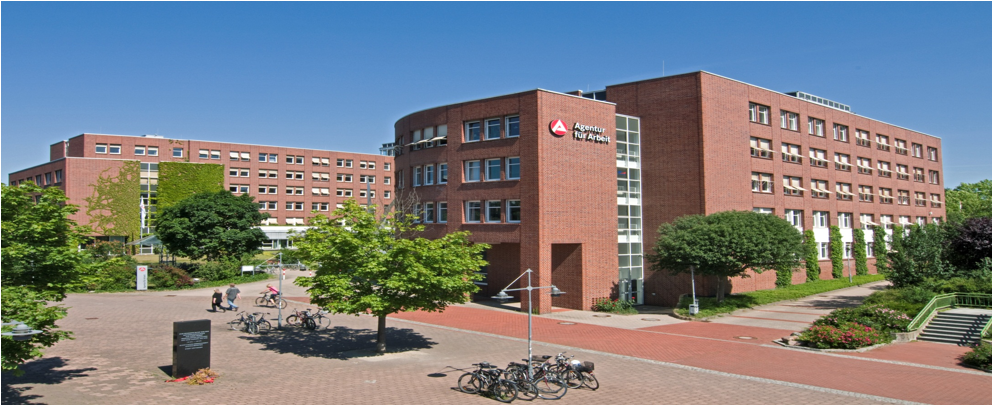 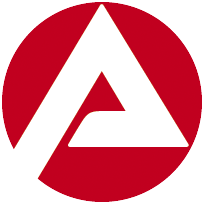 Ausbildung für Menschen mit Behinderungen
Informationen für Arbeitgeberinnen und Arbeitgeber
Ihre Partner bei der Agentur für Arbeit
Wer sind wir?

Thomas Seewe
Arbeitsvermittler für Berufliche Rehabilitation und Teilhabe
Schwerpunkt Arbeitgeberbetreuung    
	
Wer ist noch dabei?

Berater*innen für Schülerinnen und Schüler an allen allgemeinbildenden und berufsbildenden Schulen

Spezialisten*innen für Arbeitgeber*innen mit dem Schwerpunkt Rehabilitation und Schwerbehinderung

Unterstützung eines großen Netzwerkes an Behörden, Trägern, Fachdiensten und Schulen
Kerstin Hampeis
Berater für Berufliche Rehabilitation und Teilhabe
Schwerpunkt Schüler*innen und Rehabilitanden
Lars Lange
Teamleiter Berufliche Rehabilitation 
und Teilhabe
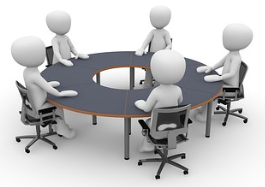 GöBit Infoveranstaltung, 25.Januar 2023, © Bundesagentur für Arbeit
Seite 2
Aufgaben der Agentur für Arbeit
Die Agentur für Arbeit hat zur Aufgabe Menschen mit gesundheitlichen Einschränkungen die Teilhabe am Arbeitsleben zu ermöglichen.


Wir begleiten Schülerinnen und Schüler die letzten 3 Jahre der Schulausbildung und beraten und orientieren zu Chancen am Ausbildungsmarkt

Wir bereiten zusammen mit Bildungsträgern auf die Ausbildung vor

Wir begleiten und fördern Ausbildungen bis zu einer endgültigen Einstellung im Betrieb

Wir sind Ihr Ansprechpartner zu den Leistungen der beruflichen Rehabilitation und zu Fragen zur Förderung von schwerbehinderten und gleichgestellten Menschen
GöBit Infoveranstaltung, 25.Januar 2023, © Bundesagentur für Arbeit
Seite 3
Hard Fact
Wie viele Menschen leben weltweit mit einer Schwerbehinderung?

		1.000.000.000 Menschen
9,5 Prozent der deutschen Bevölkerung haben eine Schwerbehinderung
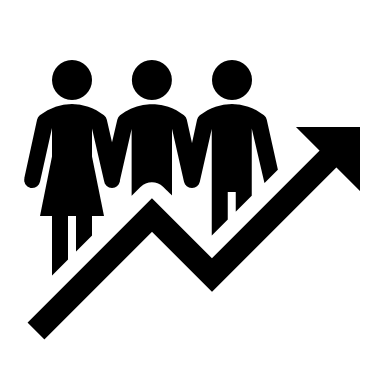 GöBit Infoveranstaltung, 25.Januar 2023, © Bundesagentur für Arbeit
Seite 4
Hard Fact
In der Bundesrepublik Deutschland (BRD) wurden am                   14. August 1969 im § 48 des Berufsbildungsgesetzes (BBiG) erstmals Sondervorschriften für die Ausbildung behinderter Jugendlicher eingeführt.
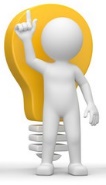 GöBit Infoveranstaltung, 25.Januar 2023, © Bundesagentur für Arbeit
Seite 5
Hard Fact
Was sind die Ursachen von Behinderungen?
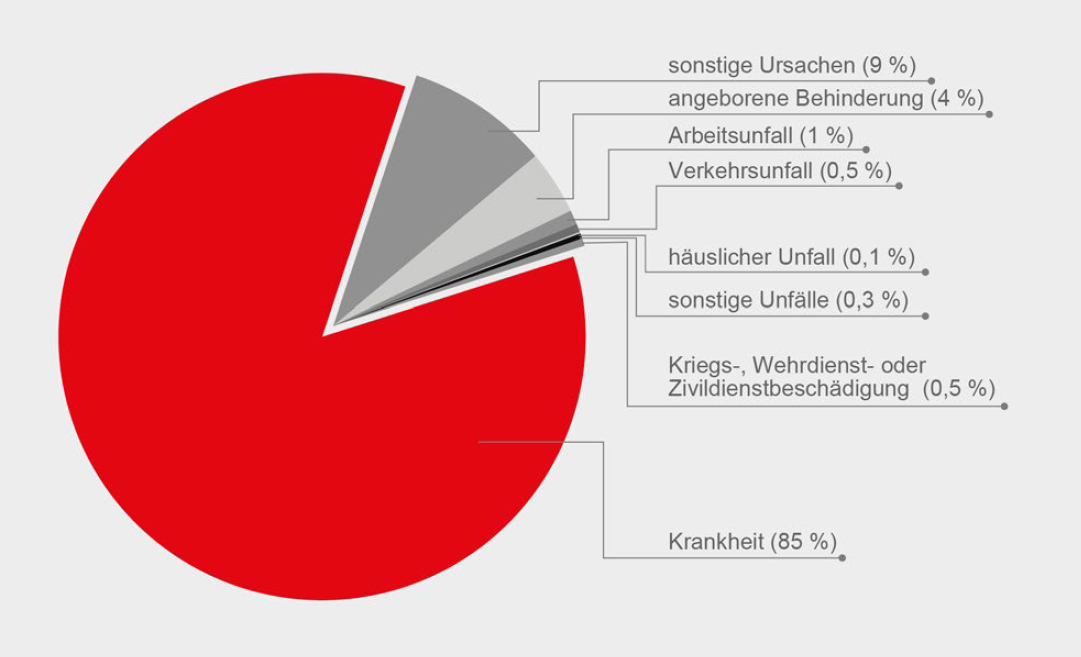 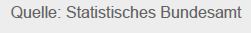 GöBit Infoveranstaltung, 25.Januar 2023, © Bundesagentur für Arbeit
Seite 6
Ein Überblick über Fördermöglichkeiten für Schüler*innen und Auszubildende
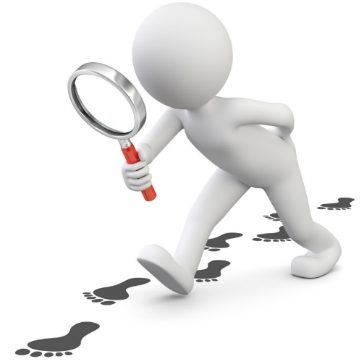 GöBit Infoveranstaltung, 25.Januar 2023, © Bundesagentur für Arbeit
Seite 7
Hard Fact
Schüler*innen aller Schulformen und –stufen mit Bedarf an sonderpädagogischer Unterstützung (Bundesgebiet) insgesamt:


                 2020               582.418 
                 2018               556.317
                 2016               523.796                         Anzahl steigend
                 2012               494.744
                                                                                                (Datenquelle: KMK 2022, 3)
GöBit Infoveranstaltung, 25.Januar 2023, © Bundesagentur für Arbeit
Seite 8
Berufsvorbereitende Bildungsmaßnahmen (BVB)
Ziel: Vorbereitung auf die Ausbildung
Dauer: 12 Monate
Inhalte: 
	Berufsorientierung/Unterstützung bei der Berufswahl 
	Bewerbungstraining	
	betriebliche Qualifizierung/Praktika
	berufliche Grundfertigkeiten	

Durchführung bei einem Bildungsträger bzw. Berufsbildungswerk
Zahlung eines Ausbildungsgeldes oder Berufsausbildungsbeihilfe durch die Agentur für Arbeit
GöBit Infoveranstaltung, 25.Januar 2023, © Bundesagentur für Arbeit
Seite 9
Ausbildungsformen
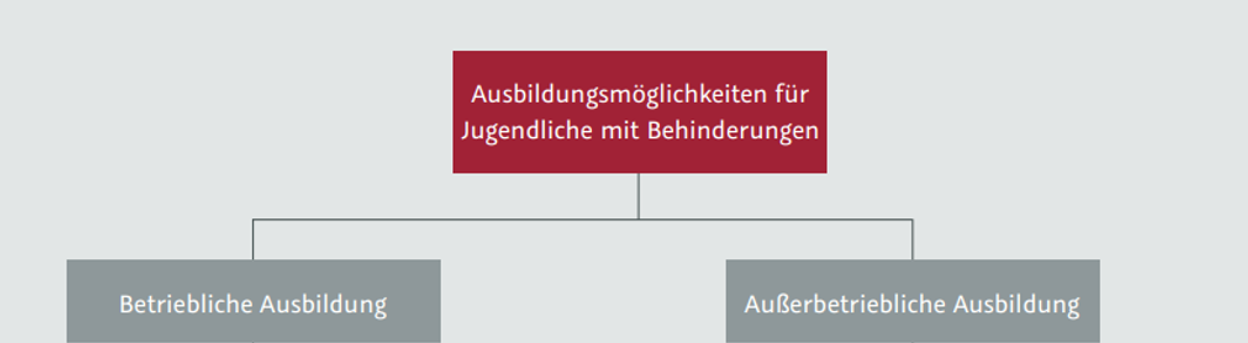 GöBit Infoveranstaltung, 25.Januar 2023, © Bundesagentur für Arbeit
Seite 10
Ausbildungen im Betrieb
Duale Ausbildung im Betrieb nach §§ 4 BBiG, 25 HWO  „Vollausbildung“oder§§ 66 BBiG, 42 HWO  „theoriereduziert“
Fachpraktiker- / Werkerausbildung (theoriereduzierte Ausbildung) 
In Voll- oder Teilzeit
Theoriereduzierte Ausbildungsformen insbesondere für Menschen mit Lernbehinderung
Kleine Klassen
Rahmenbedingungen der generellen Ausbildungen gelten + Rehabilitationspädagogische Zusatzqualifikation für Ausbilder*innen (ReZA)  

Berufe: Fachpraktiker Lager, Verkauf, KFZ, Küche, Gartenbau, Maler…
Bei gutem Abschluss kann die Vollausbildung angeschlossen werden.
GöBit Infoveranstaltung, 25.Januar 2023, © Bundesagentur für Arbeit
Seite 11
Ausbildungen bei einem Träger
Außerbetriebliche Ausbildung
Ausbildungsvertrag erfolgt mit einem Bildungsträger
Kooperation mit einem Betrieb oder integrativ beim Bildungsträger 
Besuch der Berufsschule
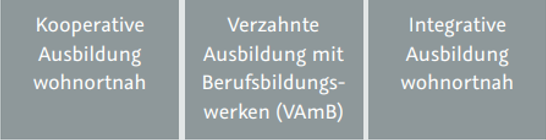 GöBit Infoveranstaltung, 25.Januar 2023, © Bundesagentur für Arbeit
Seite 12
Begleitende Leistungen
Unterstützung für die Auszubildenden und den Betrieb durch zusätzliche Betreuung vom Träger 
ASA-Flex ->Assistierte Ausbildung Flexibel
bbA ->  betrieblich begleitende Ausbildungshilfen
ThB -> Teilhabebegleitung

Hilfsmittel und Zuschüsse für eine behindertengerechte Gestaltung von Ausbildungs- und     Arbeitsplätzen durch die Agentur für Arbeit und/oder dem Integrationsamt
Beförderungskosten
Arbeitsassistenz
Hilfsmittel für Arbeitsplatzausstattung
u.v.m.
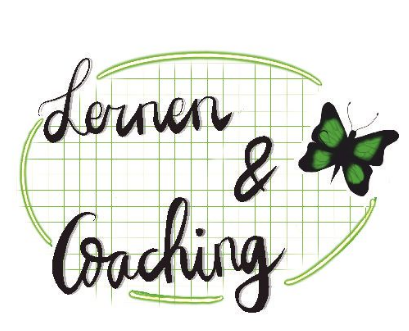 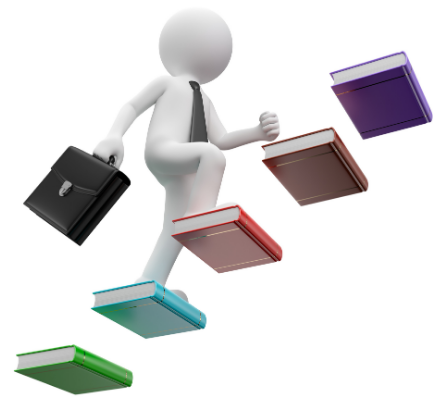 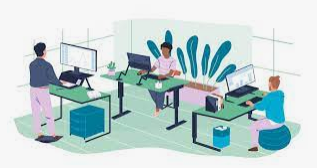 GöBit Infoveranstaltung, 25.Januar 2023, © Bundesagentur für Arbeit
Seite 13
Ein Überblick zu Fördermöglichkeiten für Arbeitgeber*innen
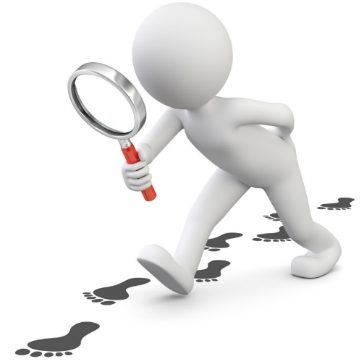 GöBit Infoveranstaltung, 25.Januar 2023, © Bundesagentur für Arbeit
Seite 14
Zuschuss zur Ausbildungsvergütung
AZ gem. § 73 SGB III
Personenkreis:		Auszubildende mit Behinderungen und Rehabilitand:innen i.S.d § 19 SGB III
Dauer:			Aus- oder Weiterbildungszeit
Höhe:			regelmäßig bis zu 60% der Ausbildungsvergütung des letzten Ausbildungsjahres
Art:			Aus- und Weiterbildung, Werker:innen- und Fachpraktiker:innen- Ausbildungen


AZ-SB gem. § 73 SGB III
Personenkreis:		schwerbehinderte sowie gleichgestellte Auszubildende
Dauer:			Aus- oder Weiterbildungszeit
Höhe:			regelmäßig bis zu 80% der Ausbildungsvergütung des letzten Ausbildungsjahres
Art:                             	Aus- oder Weiterbildung
Besonderheit:         	Im Anschluss ist eine Förderung mit Eingliederungszuschuss möglich
GöBit Infoveranstaltung, 25.Januar 2023, © Bundesagentur für Arbeit
Seite 15
Für alle Leistungen gilt:
Leistungen an Arbeitgeber:innen sind einzelfallabhängig und können nur gewährt werden, wenn sie vor Abschluss eines Ausbildungs-, Weiterbildungs- oder Arbeitsvertrag bei der Agentur für Arbeit oder dem Jobcenter beantragt werden

Zudem ist eine Förderentscheidung bei Rehabilitand:innen immer abhängig von der Kostenträgerschaft
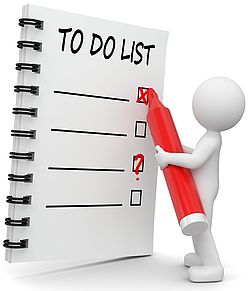 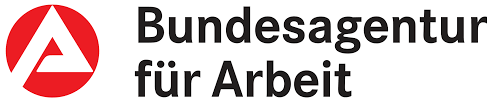 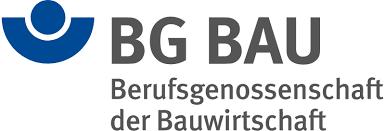 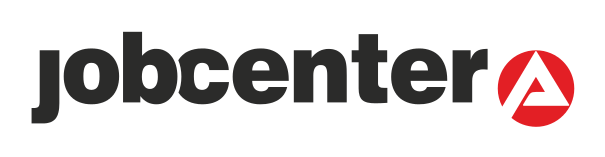 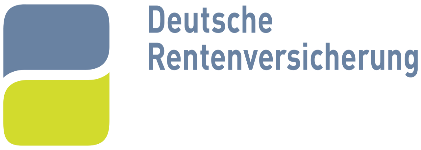 GöBit Infoveranstaltung, 25.Januar 2023, © Bundesagentur für Arbeit
Seite 16
IFAS - Ein Träger berichtet aus der Ausbildung
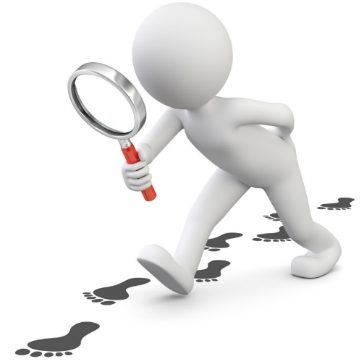 GöBit Infoveranstaltung, 25.Januar 2023, © Bundesagentur für Arbeit
Seite 17
Vielen Dank für Ihre Aufmerksamkeit! 
Gerne stehen wir noch für Fragen zur Verfügung 
(individuelle Fragen besprechen wir gerne im Rahmen eines gemeinsamen Gesprächs).


Sie möchten Kontakt zu uns aufnehmen?
Agentur für Arbeit Göttingen
- Team 161 -
Bahnhofsallee 5
37081 Göttingen
0551 / 520-330
Goettingen.Reha-Arbeitgeber@arbeitsagentur.de
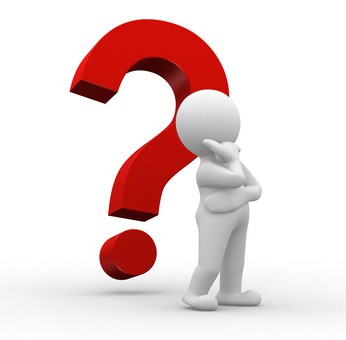 GöBit Infoveranstaltung, 25.Januar 2023, © Bundesagentur für Arbeit
Seite 18
Fazit
Gleichberechtigung vs. Gleichbehandlung
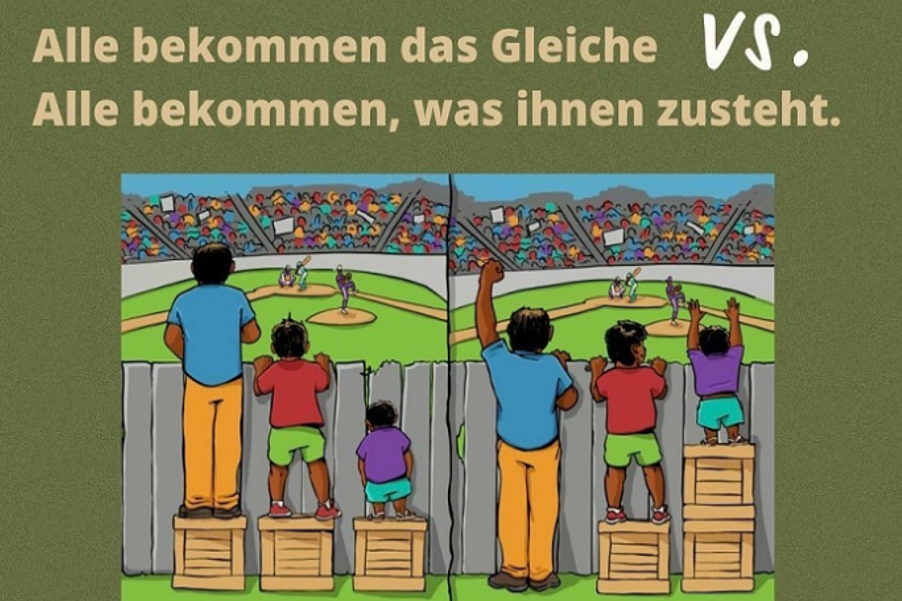 GöBit Infoveranstaltung, 25.Januar 2023, © Bundesagentur für Arbeit
Seite 19
Kontaktdaten Arbeitgeberservice
Thomas Seewe
Arbeitsvermittler mit dem
    Schwerpunkt Arbeitgeberbetreuung    
Spezialist Reha/SB
Göttingen, Hann. Münden 
Telefon: 0551 520-330, 	        Telefax: 0551 520-243
Sybille Schwarz
Arbeitsvermittlerin mit dem  Schwerpunkt Arbeitgeberbetreuung    
Spezialistin Reha/SB
Osterode, Uslar 
Telefon: 0551 520-209,       Telefax: 0551 520-243
Elke Dittrich
Arbeitsvermittlerin mit dem  Schwerpunkt Arbeitgeberbetreuung    
Spezialistin Reha/SB
Northeim, Einbeck, Duderstadt
Telefon: 05551 9803-222,     Telefax: 05551 9803-120
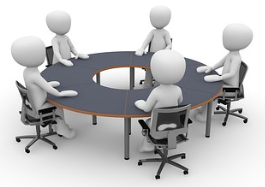 GöBit Infoveranstaltung, 25.Januar 2023, © Bundesagentur für Arbeit
Seite 20
Kontaktdaten des Integrationsamts
Christian Brune - Osterode
      05121/304-663

Frau König - Northeim  
     05121/304-673 

Frau Albrecht - Göttingen, Hann. Münden
     05121/304-361

Frau Kreye - Ausbildung
     05121/304-379

Fax: 05121/304-310			
E-Mail: poststellelshildesheim@ls.niedersachsen.de
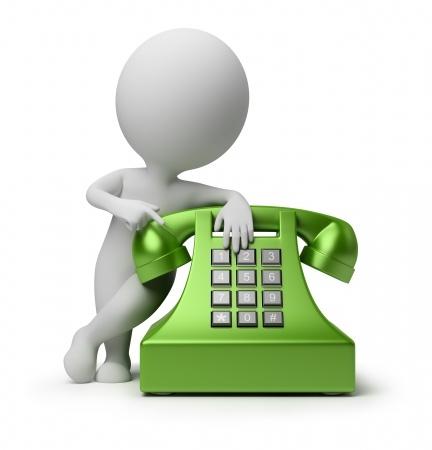 GöBit Infoveranstaltung, 25.Januar 2023, © Bundesagentur für Arbeit
Seite 21